Chapter 13
Standard Costing 
And Variance Analysis
Standard Costing
Standard costing is a technique which is used in many industries, where production is of repetitive nature.

Standard costing is developed due to the shortcomings of historical costing.

CIMA, London, defines standard costing ‘as the predetermined cost based on technical estimates of materials, labour and overheads for selected period of time and for the prescribed set of working conditions’.
2
Standard costing is that technique in which the standard cost is determined before starting the production.

Standard cost is a predetermined cost and such cost indicates what a product should cost.

Standard cost is calculated by considering all the situations ideal in nature.

Standard costs have been defined as the normal costs for normal production efficiency at normal level of output.
3
Standard
The word standard means a criterion (principle,measure).
A standard figure is one against which one can measure an actual figure to see the deviation.
4
Standard Cost
Standard cost is ‘a predetermined cost which is compared in advance of production on the basis of specifications of all the factors affecting costs and used in standard costing.’
In other words, standard cost is a predetermined cost that should be attained under a given set of operating conditions.
5
Objectives Of Standard Costing
To establish control
To set standards for various elements of cost
To fix responsibility
To make budgetary control more effective
6
Establishing A System Of Standard Costing
Setting up cost centers
Classification of accounts
Determination of size of the standard
Current
Ideal
Expected
Basic
Setting up of standard
Standard cost card
7
Need For Standards
Cost control
Pricing decisions
Performance Appraisal
Cost awareness
Management by objective
8
Application Of Standard Costing
Process industries
Service industries
Engineering industries
Textile industries
Extraction industries
9
Advantages Of Standard Costing
Formulation of price and production policies
Comparison and analysis of data
Management by exception
Delegation of authority and responsibility
Cost consciousness
Better capacity to anticipate
Better economy, efficiency, and productivity
Preparation of periodical financial statements
Facilities budgeting
10
Limitations Of Standard Costing
high degree of technical skill
segregation of variances into controllable and non-controllable factors
duplication in recording,
either too strict or too liberal.
11
Variance Analysis
The deviation of actual from standard is called variance.
When the actual cost is less than standard cost or actual result is better than standard set, it is known as favourable variance.
On the other hand, when actual cost exceeds standards cost or actual result is not up to standard, it is known as unfavourable or adverse variance.
12
Classification Of Variances
Functional Basis
Measurement Basis
Result Basis
Controllability Basis
13
Functional Basis
14
Measurement Basis
15
Absolute variance: Difference between the standard cost and the actual cost in terms of money is known as absolute variance.

Relative variance: difference is expressed as a percentage of the standard cost, it is known as relative variance.
16
Result basis
17
18
19
Material cost variance
Material cost variance = (Standard quantity of input for actual production × SP) – (Actual quantity of input × AP)

Material cost variance = Material price variance + Material usage variance
20
Material price variance
This is that portion of the material cost variance which is due to the difference between the standard price specified and the actual price paid.
If the actual price is higher than the standard price, it would result in adverse price variance and if the actual price is lower than standard price, the result is favourable price variance.

Material price variance = Actual quantity (Standard price – Actual price)
21
Material Usage Variance
This is that portion of material cost variance which is due to the difference between the standard quantity of actual production and the actual quantity used.

Formula:

Material Usage Variance = Standard price (Standard quantity – Actual quantity)
22
Material Mixture Variance
This is that portion of usage variance which is due to the difference between the standard and actual composition of mixture.

Formula:
Material Mixture Variance = Standard price [Actual quantity in standard mix (i.e. RSQ) – Actual quantity]

Revised Standard quantity = Total actual quantity consumed ×
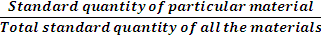 23
Material Yield Variance
When there is a loss in process industries, the material yield variance can be calculated.
This variance arises due to the difference between the standard yield specified and actual yield obtained.
This is also a portion of the material usage variance.

Formula:
Material yield variance = [(Standard loss in terms of actual input) – (Actual loss on actual input)] × (Average standard price)
Material yield variance = Material usage variance – Material mix variance
24
Material Sub-usage Variance
When a product is produced from a mixture of two or more kinds of material, there may arise material sub-usage variance.
There can be two possibilities:
Total quantity of material consumed and standard quantity are not equal, and mix ratios are also different.
Total quantity of material consumed and standard quantity are not equal, but mix ratios are equal.

It should be noted that material sub-usage variance is calculated only when the quantity of wastage or output is not given.
When these quantities are given, this variance will be the same as material yield variance.
This variance is also known as material revised usage variance or material quantity variance.
25
Formula:
Material sub-usage variance = (SQ – RSQ) × SP

It can be seen from this formula that material sub-usage variance is the analysis of variance in basic standard quantity of each material.
26
27
Labour Rate Variance
This is that portion of the labour cost variance which is caused by the use of actual wage rate other than predetermined.

Labour rate variance = Actual labour time (Standard wage rate – Actual wage rate)
28
Labour Efficiency Variance
It is the difference between the standard time and the actual time spent multiplied by standard wage rate.

Labour efficiency variance = Standard wage rate (Standard labour time – Actual labour time)
29
Labour Idle Time Variance
It is that portion of labour cost variance which is due to the abnormal idle time of workers.
While calculating labour efficiency variance, abnormal idle time is deducted from the actual time spent to determine the real efficiency of the workers.

Idle time variance = Abnormal idle time × Standard wage rate
30
Labour Yield Variance
It is computed on the basis of the increase or decrease in the actual yield or output when compared to the standard.

Labour Yield Variance = [Standard yield in units expected from the actual hours worked – actual yield] × Standard labour cost per unit
31
Labour Mix Variance
This variance arises due to the change in the composition or mix of a group of workers as compared to the standard composition or mix.

It can be calculated in the following two situation:
When the totals of standard labour mix and actual labour mix are same, but the two mix ratios are different.
When the totals of standard labour mix and actual labour mix are different, and the two mix ratios are also different.
32
Situation A
Labour mix variance = (Standard time mix – Actual time mix) × Standard rate per hour

Situation B
Labour mix variance = (Revised standard time – Actual time) × Standard rate per hour
Here, RST= Total actual time ×
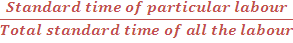 33
Variable overhead variance
Difference between the standard variable overheads and absorbed variable overheads is called variable overhead variance.
If variable overhead absorbed to actual output is more or less than its standard variable overhead, this variance is created.
Overhead variance is the difference between the amount calculated at standard rate of variable overhead and the amount calculated at actual rate of variable overhead on the on the actual output.
34
Variable overhead variance = AO (SR – AR)
                                               = (AO × SR) – (AO × AR)
                                               = SVO – AVO

Here,   AO = Actual output, SR = Standard rate, 
            AR = Actual rate,
           SVO = Standard variable overhead, and 
           AVO = Actual variable overhead
35
Net or overall variable overhead variance
Variable overhead variance = 
     [Standard hours × Standard variable overhead rate per hour] –   [Actual hours × Actual variable overhead rate per hour]
   = [SH × SVOR] – [AH × AVOR] 

This net variable overhead variance can be decomposed into following two variances:
Variable overhead spending variance
Variable overhead efficiency variance
36
Variable overhead spending variance (VOSV)
     VOSV = (Actual hours × Standard variable overhead rate per hour) 
                -  (Actual hours × Actual variable overhead rate per hour)

Variable overhead efficiency variance (VOEV) :
The difference between the actual hours used to complete a job and the standard hours allowed to do it indicates the efficiency or inefficiency.
It measures the extent of cost saved or excess cost incurred due to efficient or inefficient performance.
37
VOEV = (Standard hours allowed for actual volume or output –
                    Actual hours taken for actual volume) × 
                    Standard variable overhead rate per hour

               = (Actual output hours × Standard per unit) – 
              (Actual hours × Standard variable overhead recovery rate)

The variable overhead can be attributed to the causes which are responsible for the labour efficiency variance.
Factors such as workers’ personal problems, incentive plans, work process, frequency and quantity of machine repairs, materials quantity, etc. will cause variable overhead efficiency variance.
38